আজকের পাঠে সবাইকে স্বাগত জানাচ্ছি।
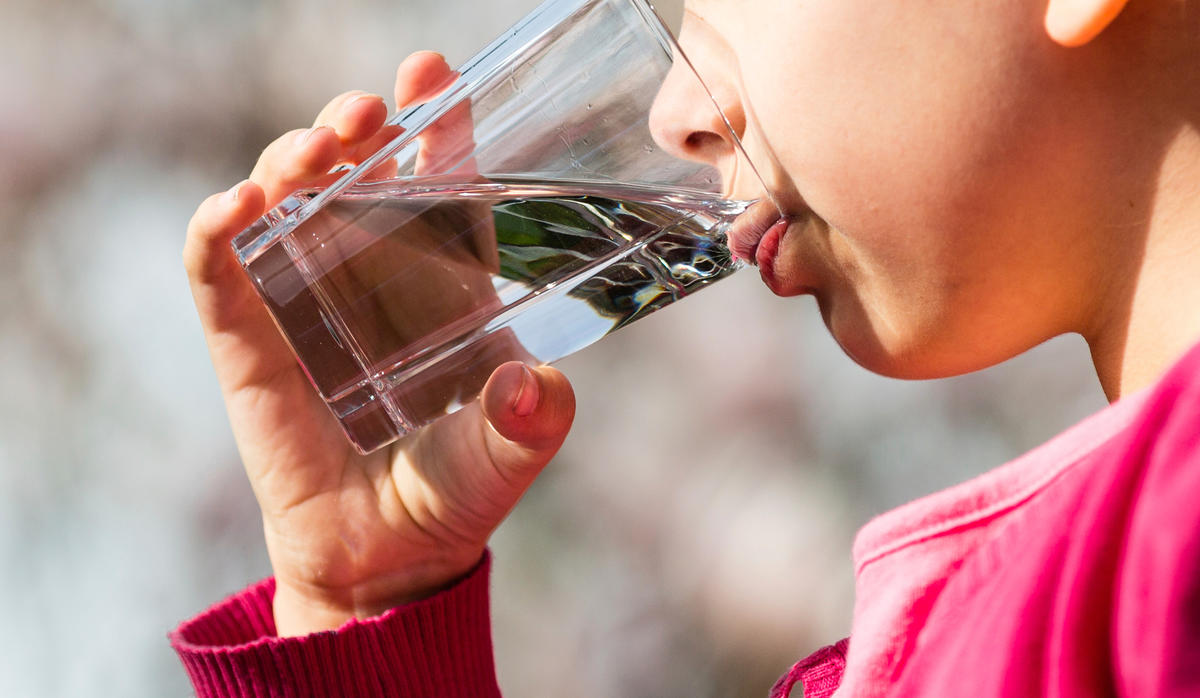 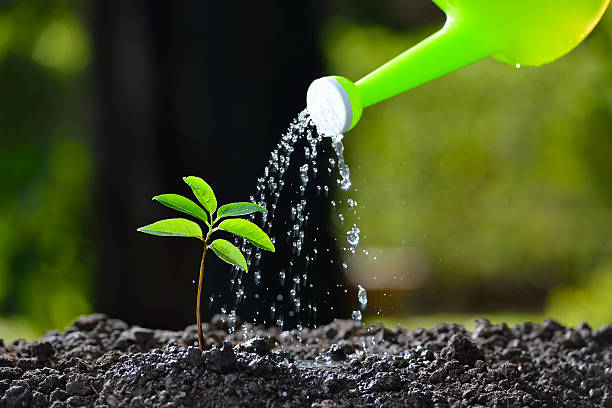 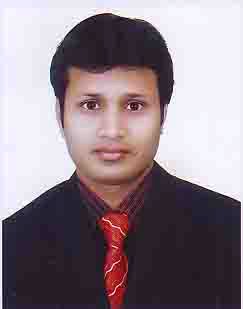 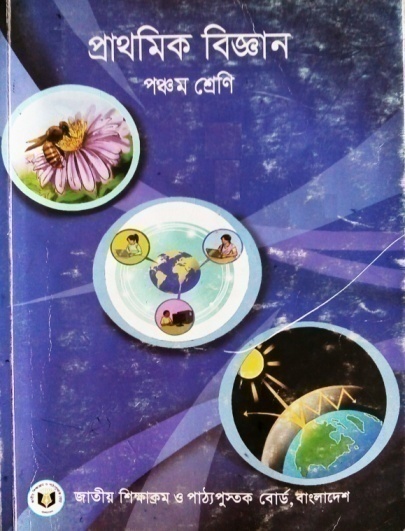 শ্রেণি- পঞ্চম,
বিষয়- প্রাথমিক বিজ্ঞান,
সময়ঃ ৪০ মিনিট।
তারিখঃ
নুরুল ইসলাম ,
সহকারি শিক্ষক,
চটীপাড়া সরকারি প্রাথমিক বিদ্যালয়,
নাসিরনগর, ব্রাহ্মণবাড়িয়া।
মোবাইল নং-০১৭১৫৩৫৬৯১১
ইমেইলঃ nurul.6911@gmail.com
11 নভেম্বর., 20
চলো আমরা একটি ভিডিও দেখি-
ভিডিওতে কী কী দেখতে পেলে?
আজকের পাঠ
অধ্যায়- 3 (জীবনের জন্য পানি),
পাঠের শিরোনাম- উদ্ভিদ ও প্রাণীর জন্য পানি।
শিখনফল
এই পাঠ শেষে শিক্ষার্থীরা…
3.1.1- উদ্ভিদ ও প্রাণীর জীবনে পানির প্রয়োজনীয়তা ব্যাখ্যা করতে পারবে।
চিত্রে কী কী দেখা যাচ্ছে?
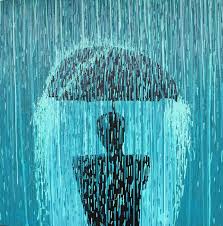 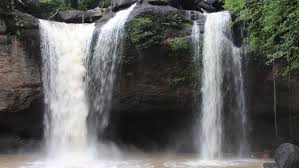 এগুলো হচ্ছে পানির প্রাকৃতিক উৎস।
ঝর্ণা
বৃষ্টি
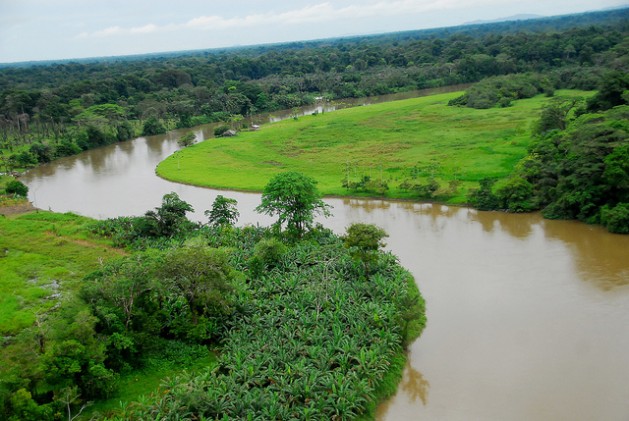 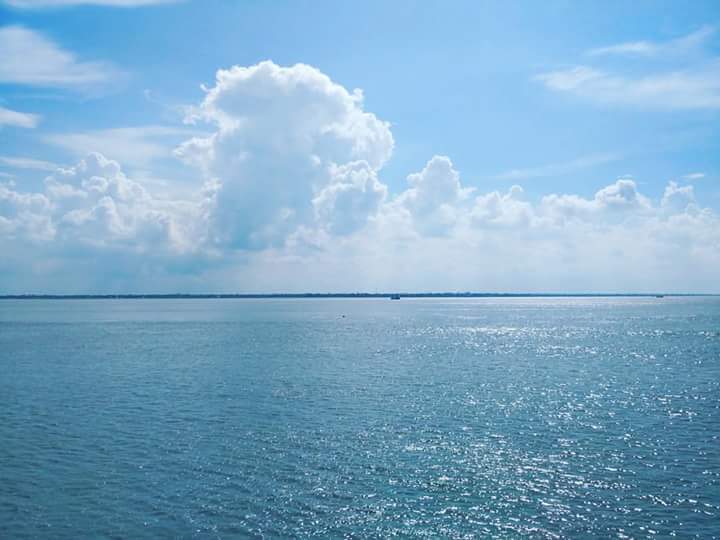 সমূদ্র
নদী
চিত্রে কী কী দেখা যাচ্ছে?
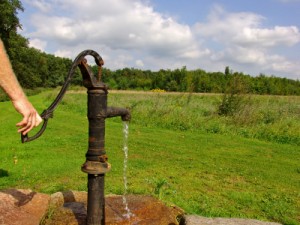 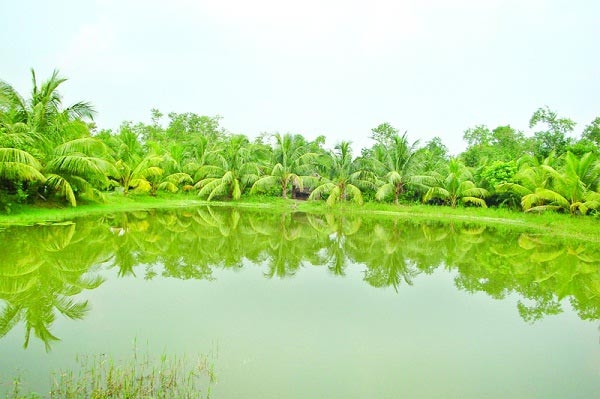 কূপ
নলকূপ
এগুলো হচ্ছে মানুষের তৈরি পানির উৎস।
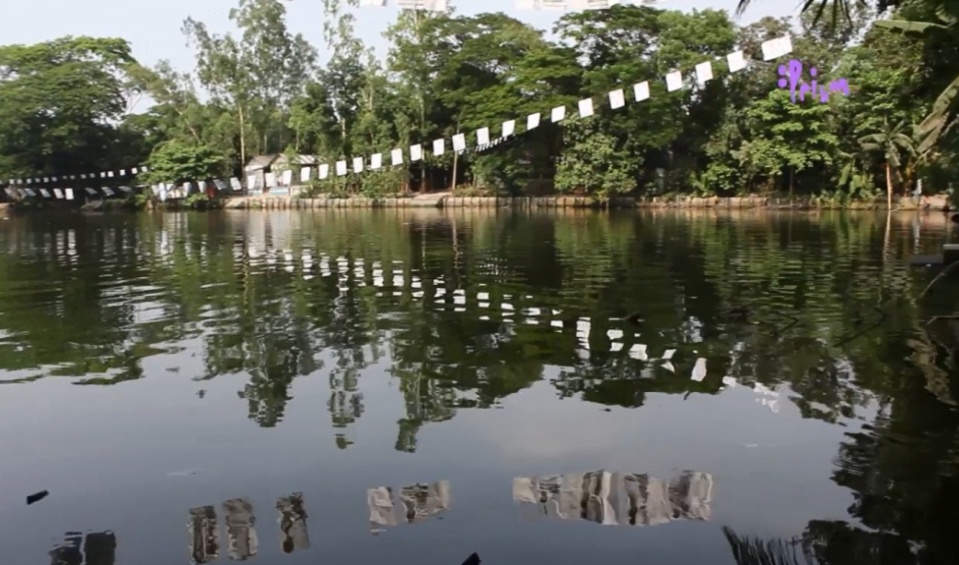 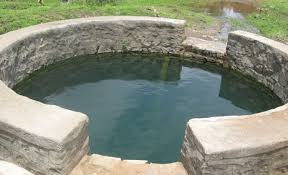 পুকুর
দীঘি
একক কাজ
সময়- ৩ মিনিট
পানির ৩ টি করে প্রাকৃতিক ও মানুষের তৈরি উৎসের নাম লেখ।
চিত্রে কী কী দেখা যাচ্ছে?
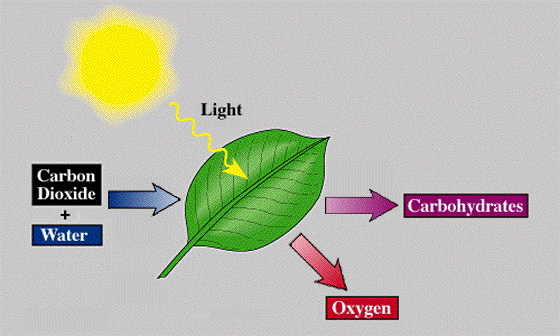 আলো
উদ্ভিদ খাদ্য তৈরিতে পানি ব্যবহার করে।
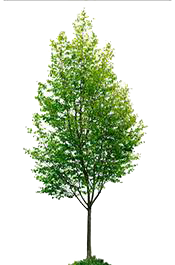 শর্করা
+
পানি
অক্সিজেন
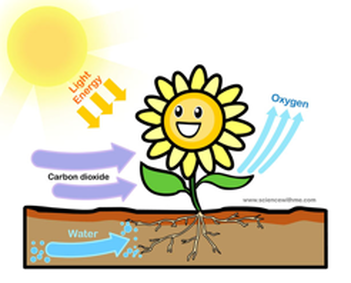 মাটি থেকে পুষ্টি উপাদান সংগ্রহ, পরিবহন ও দেহের তাপমাত্রা নিয়ন্ত্রণে পানি ব্যবহার করে।
আলো
অক্সিজেন
কার্বন ডাই অক্সাইড
উদ্ভিদ দেহে ৯০ % পানি
সময়- ৫ মিনিট
জোড়ায় কাজ
উদ্ভিদের বেঁচে থাকার জন্য পানি প্রয়োজন। এ সম্পর্কে ৪ টি বাক্য লেখ।
চিত্রে কী কী দেখা যাচ্ছে?
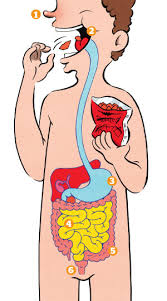 পানি খাদ্য পরিপাক, পুষ্ট উপাদান শোষণ ও পরিবহন সাহায্য করে।
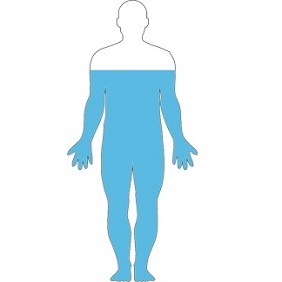 মানবদেহে শতকরা ৬০-৭০ ভাগ পানি।
বেঁচে থাকার জন্য পানি পান করছে।
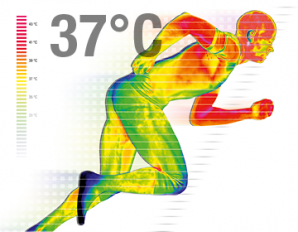 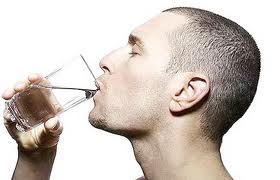 পানি তাপমাত্রা স্বাভাবিক রাখতে সাহায্য করে।
এগুলো হচ্ছে প্রাণীর বেঁচে থাকার প্রয়োজনে  পানির ব্যবহার।
সময়- ৭ মিনিট
দলগত কাজ
প্রাণীর বেঁচে থাকার জন্য পানি প্রয়োজন। এ সম্পর্কে ৪ টি বাক্য লেখ।
সঠিক উত্তরটি খাতায় লেখঃ
মূল্যায়ন
(১)
(২)
(৩)
(৪)
উদ্ভিদ কোথা হতে বেশি পরিমাণে পানি সংগ্রহ করে?
জীবনের জন্য অবশ্য প্রয়োজনীয় কোনটি?
নিচের কোনটি প্রাকৃতিক পানির উৎস?
আম গাছ সালোকসংশ্লেষণ প্রক্রিয়ায় খাদ্য তৈরির সময় কোনটি বায়ুতে ছাড়ে ?
(খ) বায়ু
(ক) মাটি
(ঘ) পানি
(গ) আলো
(খ)  আর্দ্রতা
(ক)   আলো
(ঘ)  নিরাপত্তা
(গ) পানি
(খ)  নলকূপ
(ক)  পুকুর
(গ)  দীঘি
(ঘ) সাগর
(খ) অক্সিজেন
(ক) কার্বন ডাইঅক্সাইড
(ঘ) কার্বন কণা
(গ) নাইট্রোজেন
সংক্ষিপ্ত প্রশ্নোত্তর
মূল্যায়ন
প্রশ্ন-১
উদ্ভিদদেহে শতকরা কতভাগ পানি আছে?
উত্তরঃ
৯০ ভাগ প্রায়।
প্রশ্ন-২
মানবদেহে শতকরা কতভাগ পানি আছে?
উত্তরঃ
শতকরা ৬০- ৭০ ভাগ।
প্রশ্ন-৩
পানির দুইটি প্রাকৃতিক উৎসের নাম লেখ।
উত্তরঃ
নদী ও সাগর।
প্রশ্ন-৪
পানির দুইটি কৃত্রিম  উৎসের নাম লেখ।
উত্তরঃ
নলকূপ ও পুকুর।
প্রশ্ন-৫
প্রাণীদেহের তাপমাত্রা স্বাভাবিক রাখতে সাহায্য করে কে?
উত্তরঃ
পানি।
[Speaker Notes: স্টিগার ব্যবহার করা হয়েছে। উত্তর জানতে উত্তর বাটনে ক্লিক করুন।]
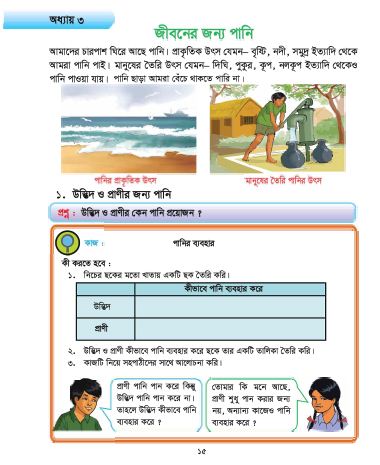 পাঠ্য বই সংযোগ
তোমার প্রাথমিক বিজ্ঞান বইয়ের  ১৩ নং পৃষ্ঠা খোলে মনযোগ সহকারে পড়।
পরিকল্পিত কাজ
জীব বেঁচে থাকার জন্য পানি প্রয়োজন। এ সম্পর্কে ৫ টি বাক্য লিখ।
সকলকে ধন্যবাদ আজকের পাঠ  এখানেই শেষ।
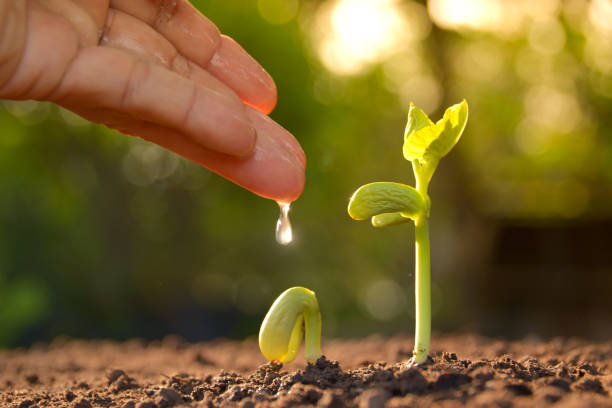